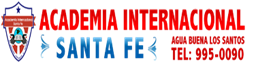 CLASE VIRTUAL SÉPTIMO GRADOSEMANA 3ESPAÑOL
PREPARADA POR: PROFESORA YENIS RIVERA SÁEZ
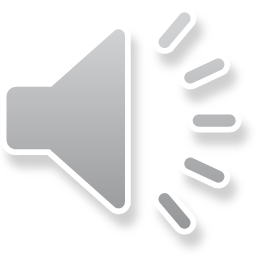 FAMILIA LÉXICA, CAMPO LÉXICO Y CAMPO SEMÁNTICO
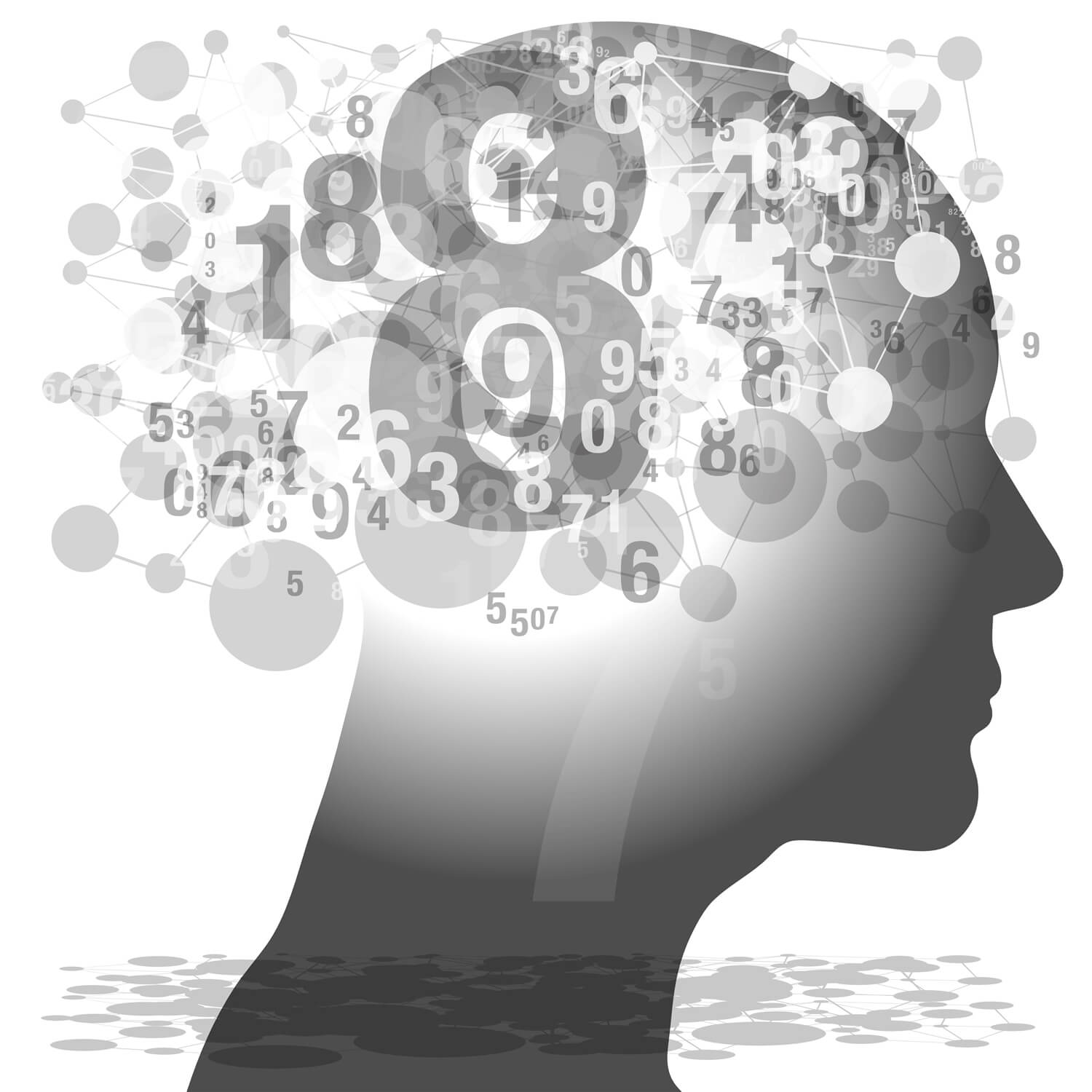 QUÉ ES LA SEMÁNTICA?
La Semántica es una disciplina que estudia:  el significado  de las palabras y sus combinaciones.
Familia Léxica
Está formada por las palabras que comparten el mismo lexema o raíz, y por tanto tienen relación de significado.
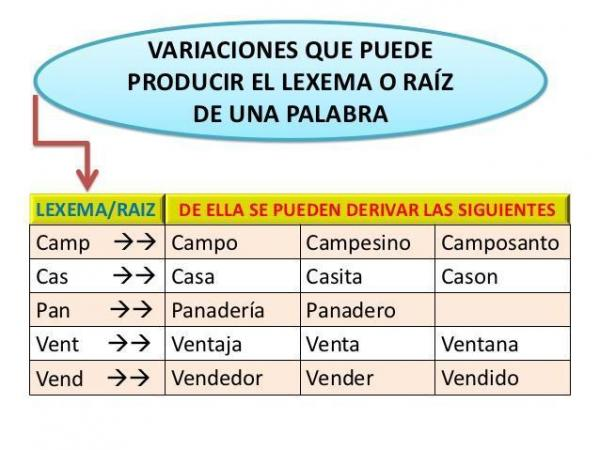 Las palabras de una familia léxica pueden pertenecer a categorías gramaticales distintas como:

*Sustantivo
*Adjetivo
*Verbo
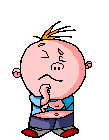 FAMILIA LÉXICA
Está formada  por palabras que comparten el mismo lexema o raíz, por tanto, tiene relación de significado
musical
adjetivo
FAMILIA LÉXICA
músico
MÚSICA
sustantivo
musicalizar
verbo
IMAGINA UN EJEMPLO DE FAMILIA LÉXICA
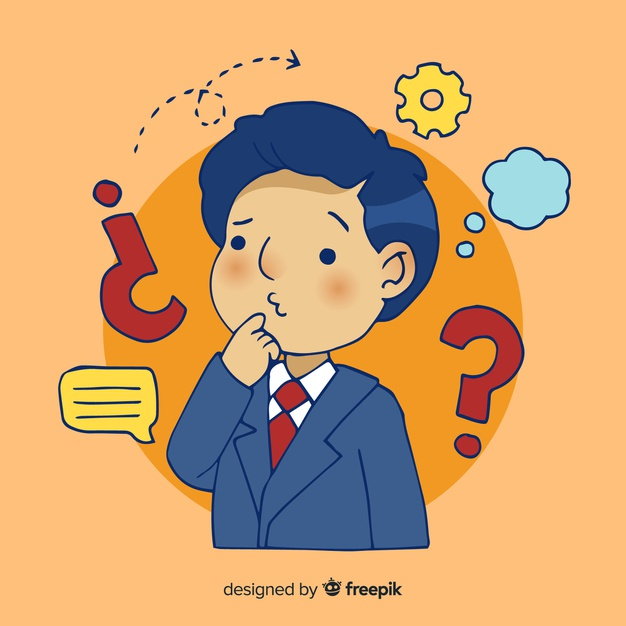 CON LA PALABRAS

 AGUA Y ÁRBOL
CAMPO LÉXICO
ES UN CONJUNTO DE PALABRAS a DISTINTAS Categorías GRAMATICALES QUE SE AGRUPAN PORQUE SE RELACIONAN CON UN MISMO TEMA.
CAMPO LÉXICO
Personas  (sustantivos)
CAMPO LÉXICO
MÚSICA
Objetos  (sustantivos)
acciones  (verbo)
CAMPO SEMÁNTICO
ES UN CONJUNTO DE PALABRAS QUE PERTENECEN A LA MISMA CATEGORÍA GRAMATICAL, COMPARTEN UN SIGNIFICADO BÁSICO PERO SE DIFERENCIAN ENTRE SÍ  POR ALGÚN RASGO ESPECÍFICO.   AQUÍ EL RASGO COMÚN SE UTILIZA PARA NOMBRAR EL CAMPO SEM´PANTICO.
CAMPO SEMÁNTICO
CAMPO SEMÁNTICO
Instrumentos de cuerda
Guitarra, violín, arpa, violonchelo.
Sustantivos
Rasgo común: son instrumentos musicales de cuerda
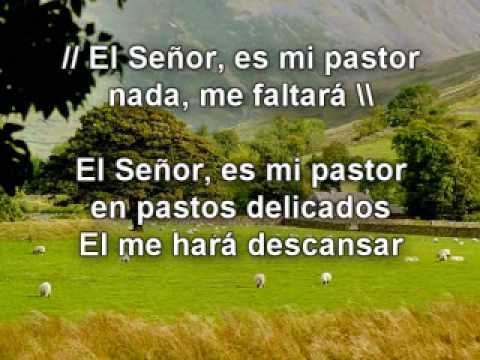 ASIGNACIÓN del tema  semana 3 PRESENTAR:EN LA PLATAFORMA DEL COLEGIO DE ESTAR HABILIDATA y  AL CORREO:
yeikonena@yahoo.es
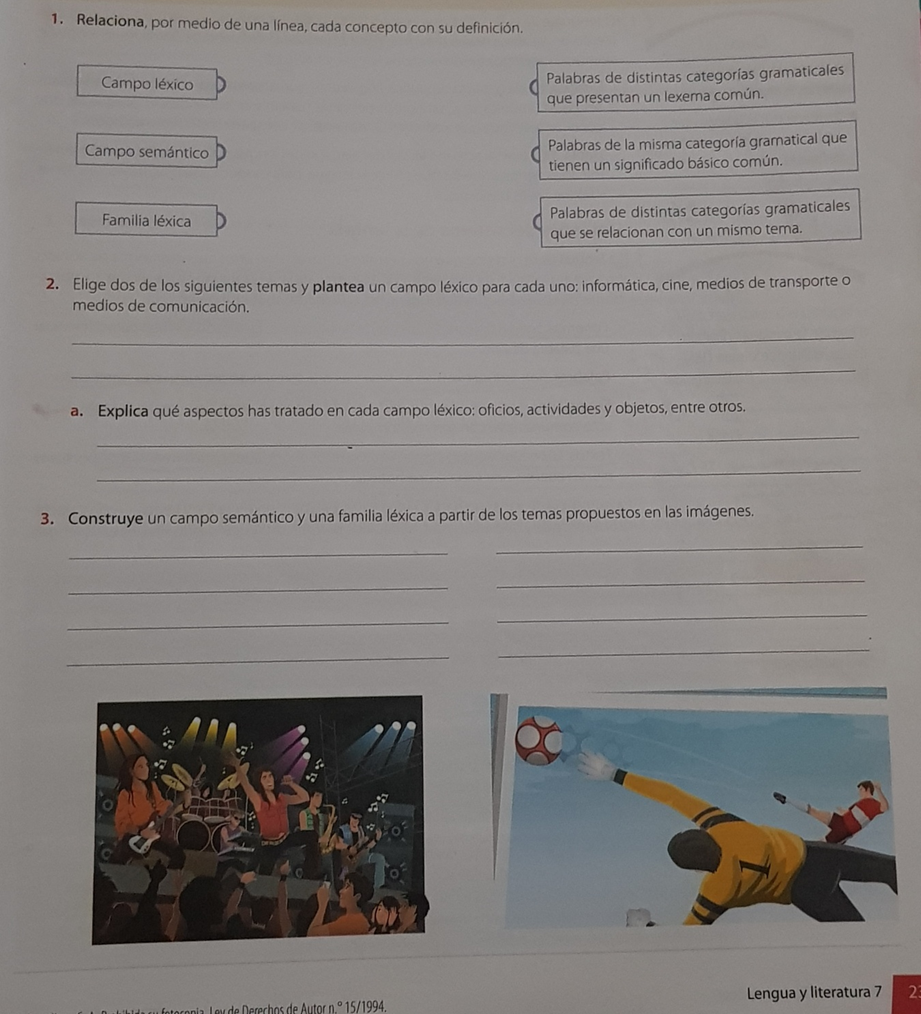